MOŘSKÉ RYBY – ZÁSTUPCIJakub Poláček René Tomík Michaela Huberová Patrik Magiera Jakub Velký
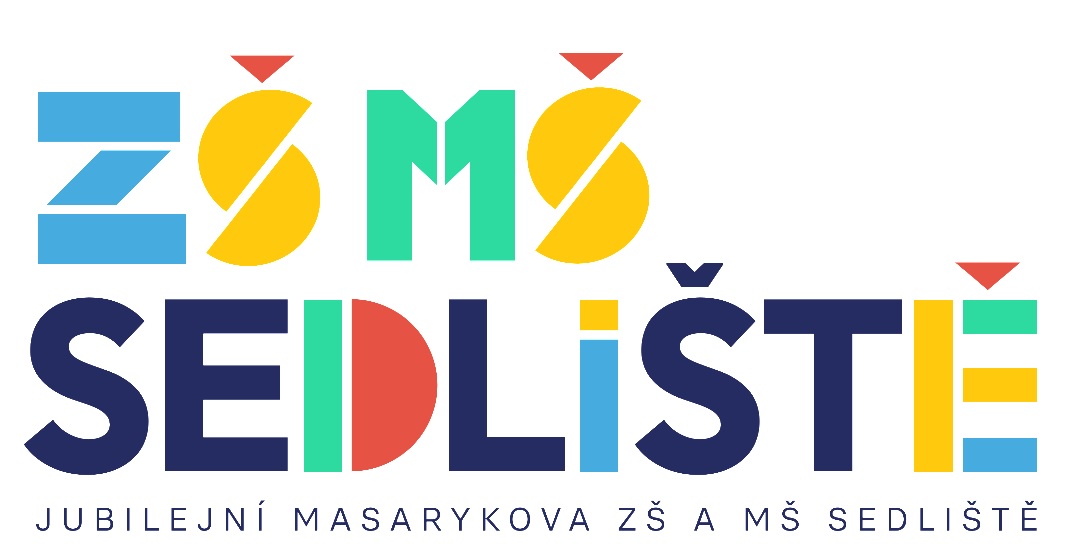 Makrela obecná
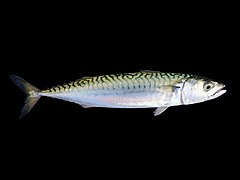 Makrela dosahuje velikosti až 45 cm.
Má dvě hřbetní ploutve.
V zimě hejna makrel přezimují v hlubších vodách
Treska obecná
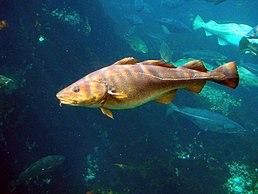 Může dorůstat velikosti až 2 metrů
Obývá chladnější vody Severního atlantského oceánu
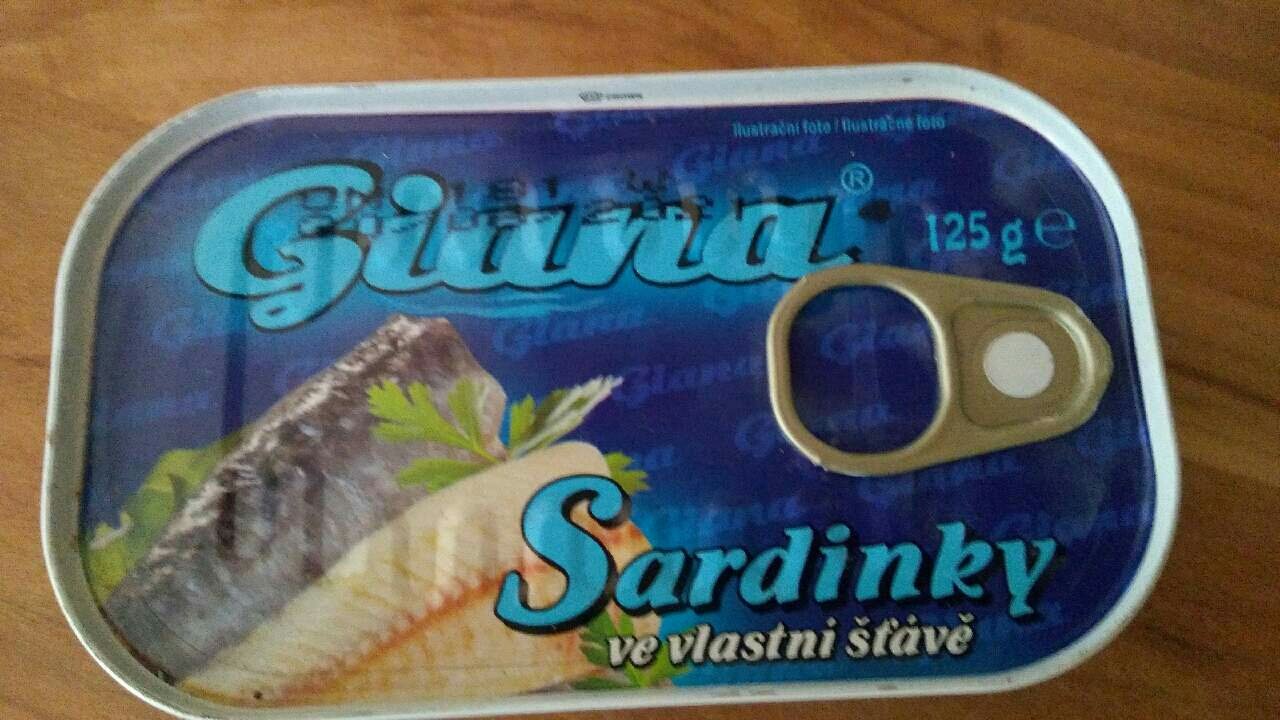 Sardinka obecná
Má protáhlé tělo, které je v průřezu oválné.
Dorůstá maximální délky 27 cm.
Chování :
Žije v hejnech, v hloubkách od 10 do 100 m.
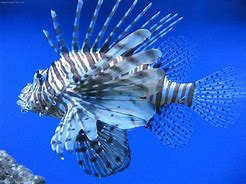 Perutýn ohnivý
je jedovatá dravá ryba 
z čeledi ropušnicovitých  
žije v Indickém a Tichém oceánu
jedná se o rybu samotářku, která žije v menších společenstvích,
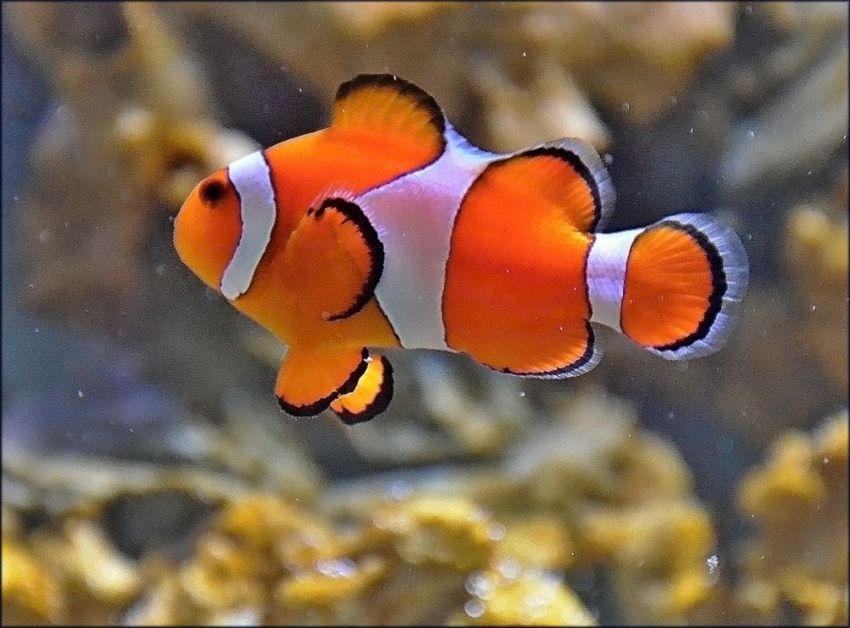 Klaun očkatý (Nemo)
Menší druh ryby až 11 cm, samice jsou větší než samci.
Zbarvení je na celém těle, je výrazně oranžové a doplňují ho bílé pruhy.
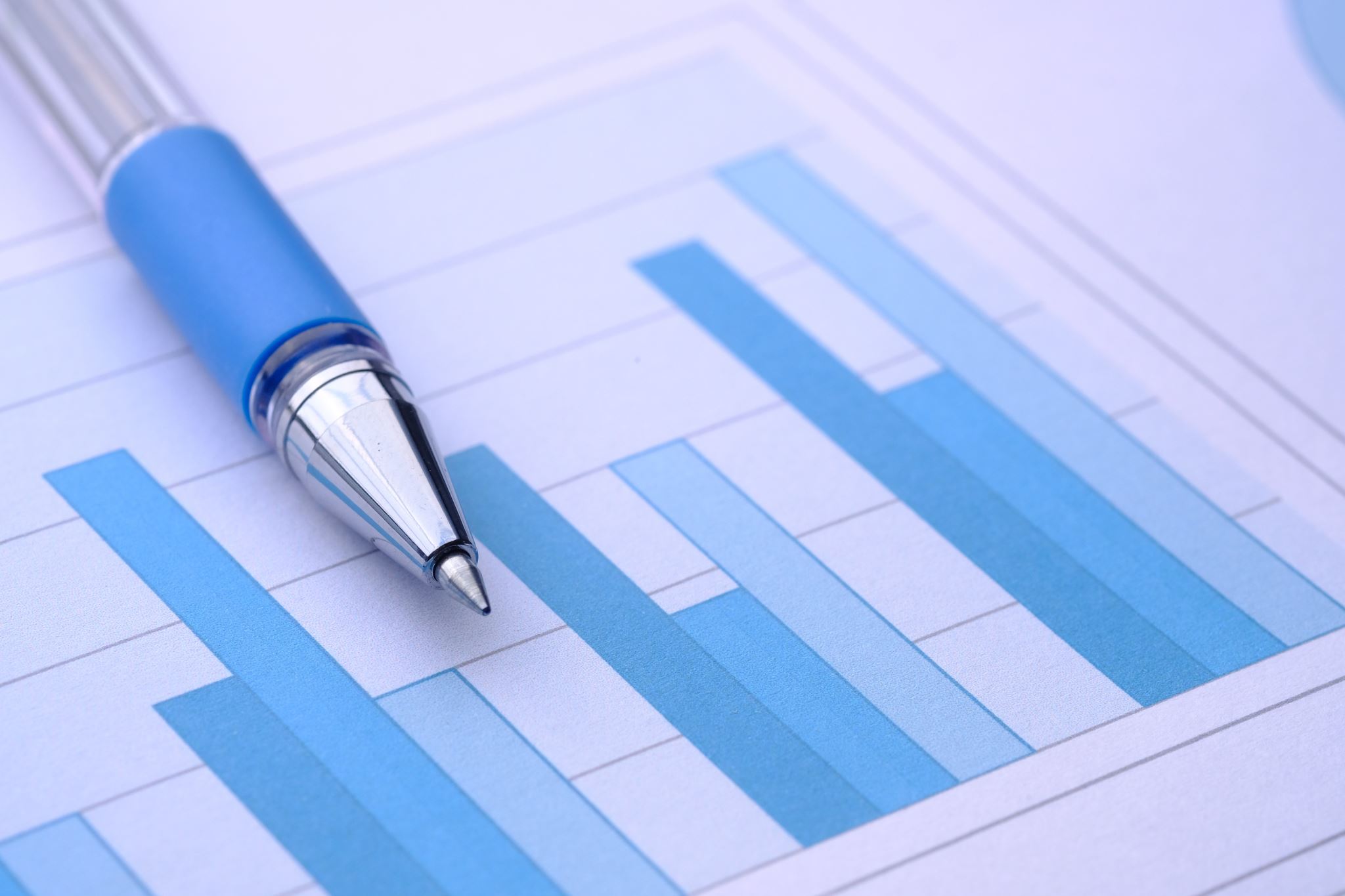 Zdroje:
Wikipedie (zde) 
Rekordy-přírody (zde)